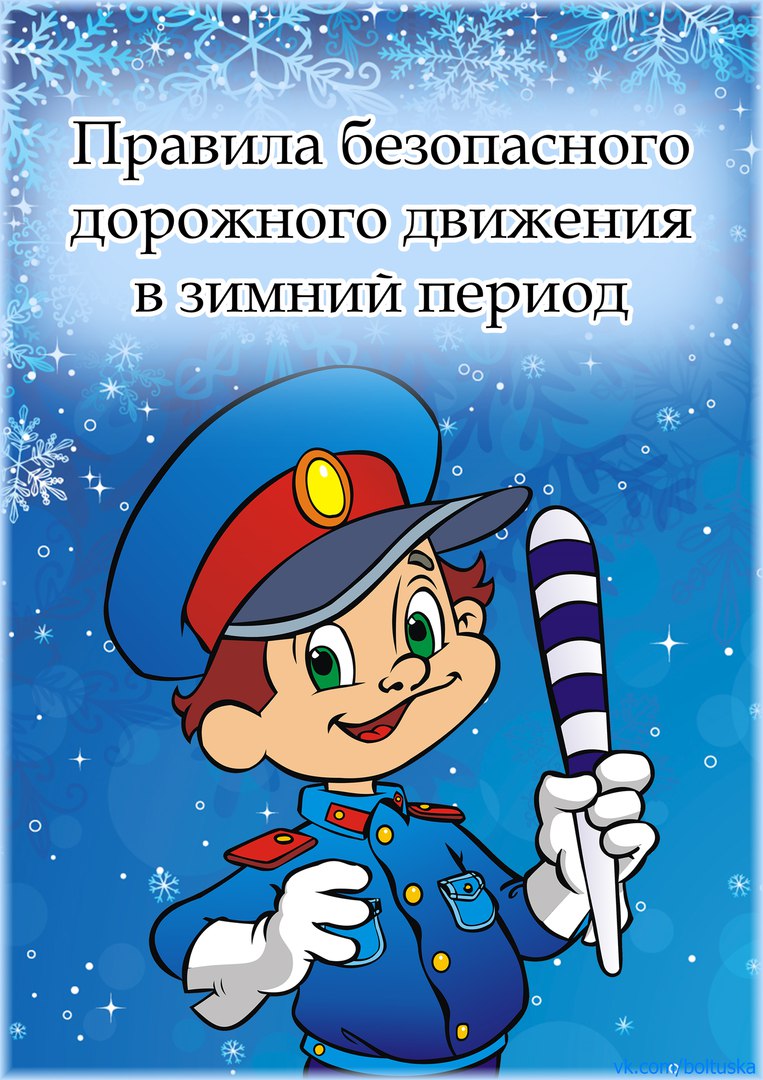 Муниципальное дошкольное образовательное учреждение «Центр развития ребенка №6 Дзержинского района Волгограда»
Воспитатели: Заплавская Т.И
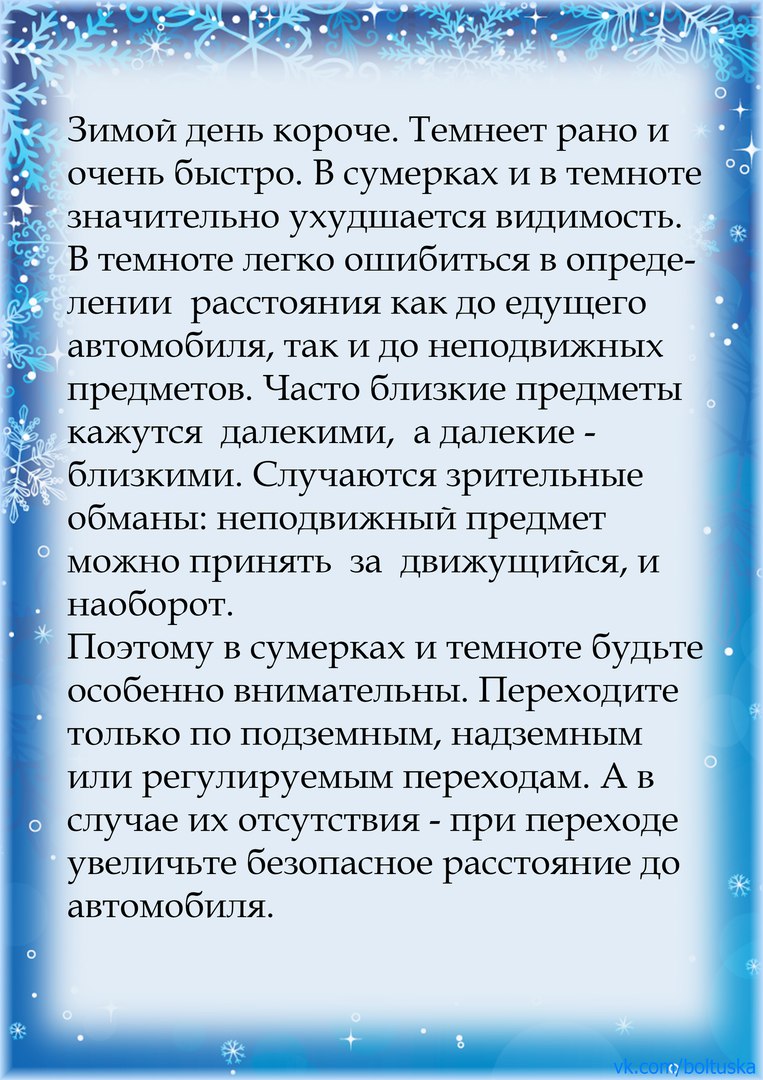 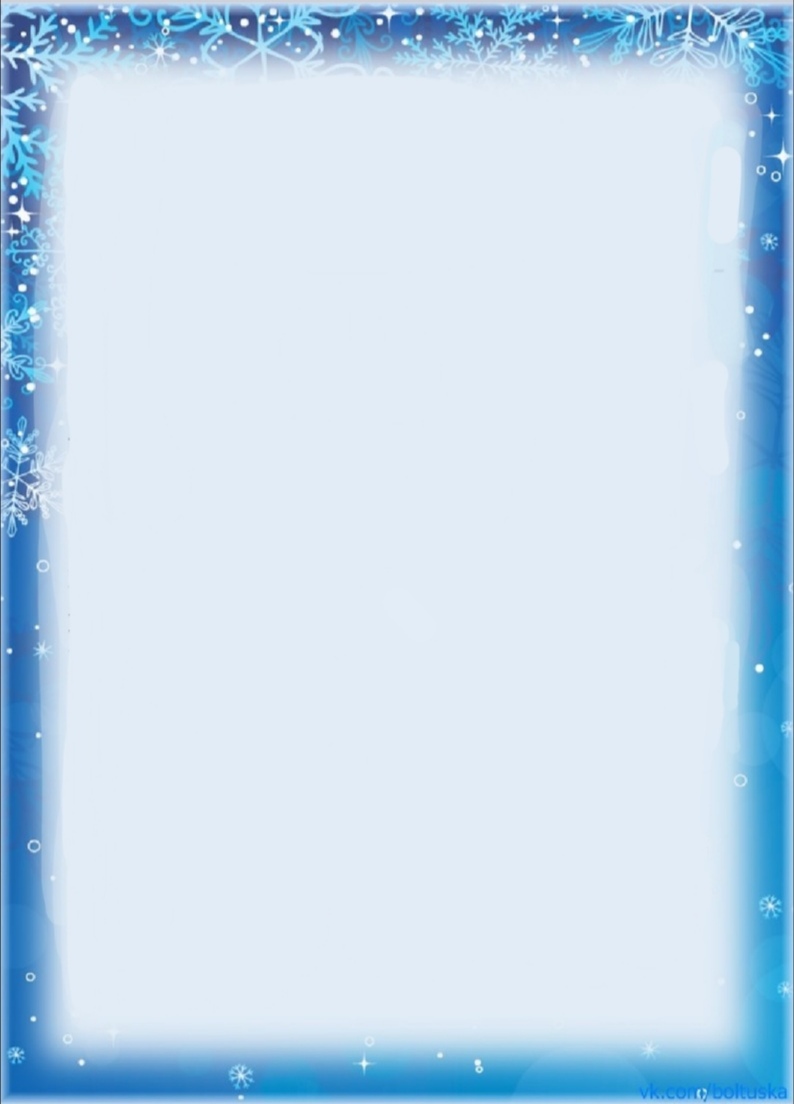 Светоотражательные элементы как профилактика детского дорожного травматизма
Присутствие светоотражающих элементов на детской одежде может значительно снизить детский травматизм на дорогах. Такой элемент позволит лучше заметить ребенка, если на улице темно, что актуально для зимнего времени года и просто в пасмурную или дождливую погоду. Очень хорошо, если светоотражающие элементы уже присутствуют на одежде, но если их нет, такие элементы можно приобрести и пришить самостоятельно. Их цветовая гамма и дизайн очень разнообразен, что не испортит внешний вид одежды
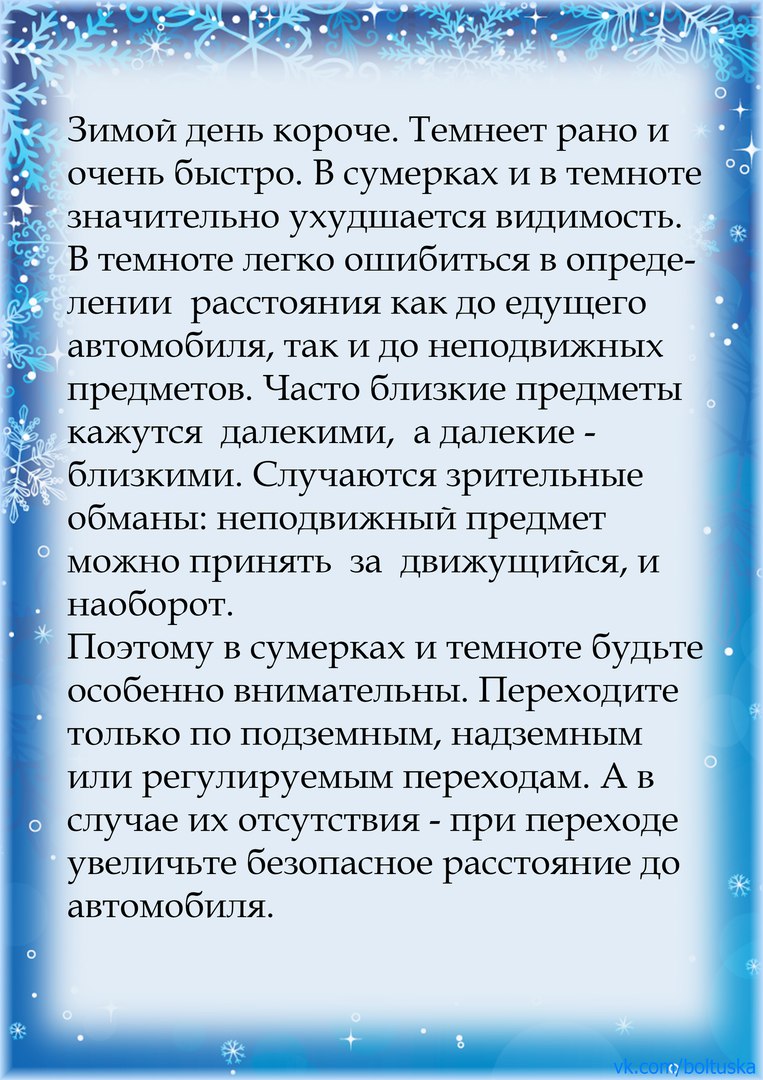 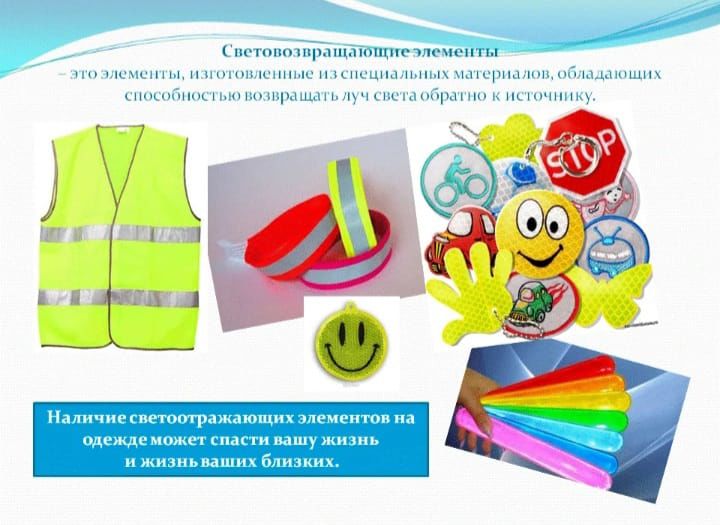 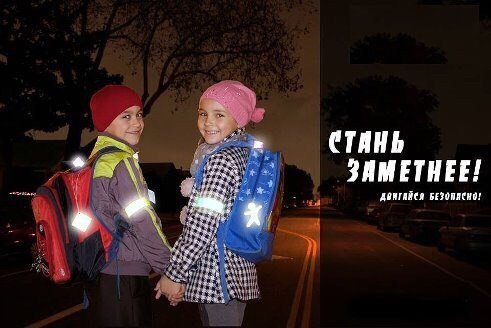 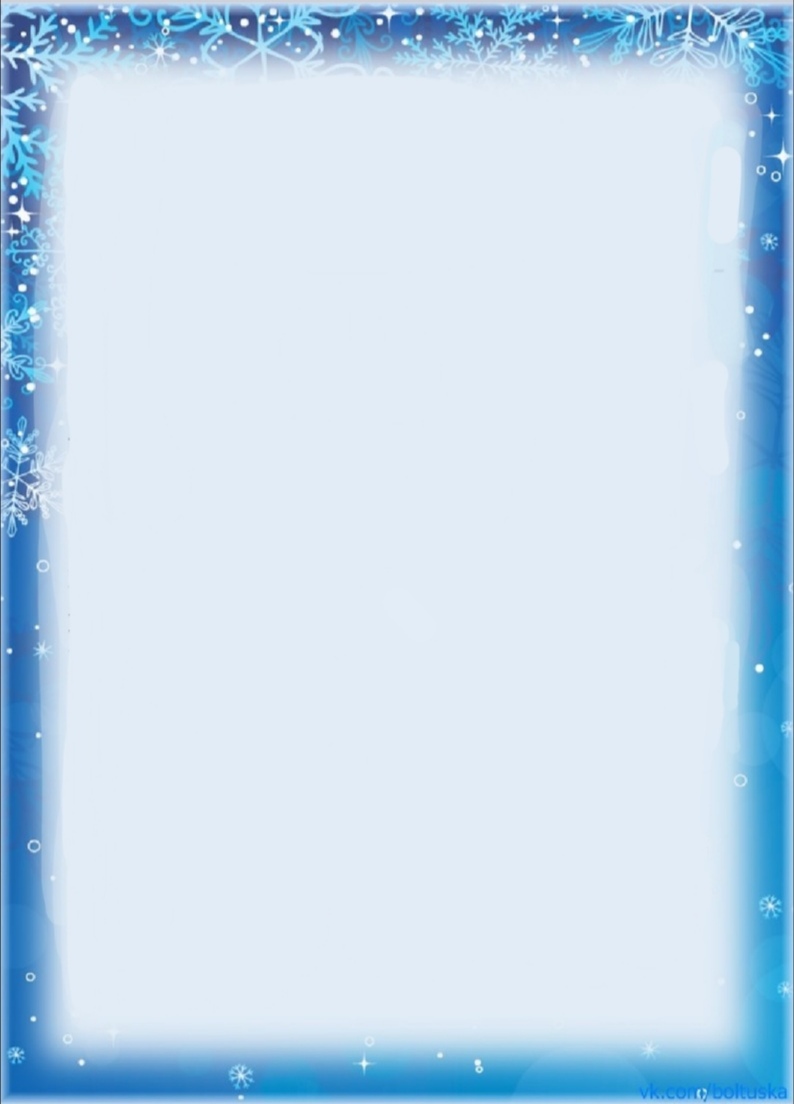 Профилактика детского дорожно-транспортного травматизма – проблема всего общества. Обучение детей правильному поведению на дорогах необходимо начинать с раннего возраста. Задача педагогов и родителей – воспитать из сегодняшних дошкольников грамотных и дисциплинированных участников дорожного движения.
 Детский травматизм в нашей стране в десятки и сотни раз превышающий травматизм в других странах, только по Волгоградской области за январь 2025г статистика показывает : 
    ДТП 136           Погибло 18            Ранено 184
Требует перестать относиться к обучению безопасному поведению ребенка на дорогах как второстепенному предмету. 
Несколько советов родителям.
   По дороге в детский сад или из него проводите беседы с детьми о безопасном поведении на улице. Дисциплина на улице – залог безопасности пешеходов, докажите это ребенку на собственном примере.
Безопасность вашего ребенка зависит от ВАС. Берегите жизнь и здоровье ребенка – они бесценны!
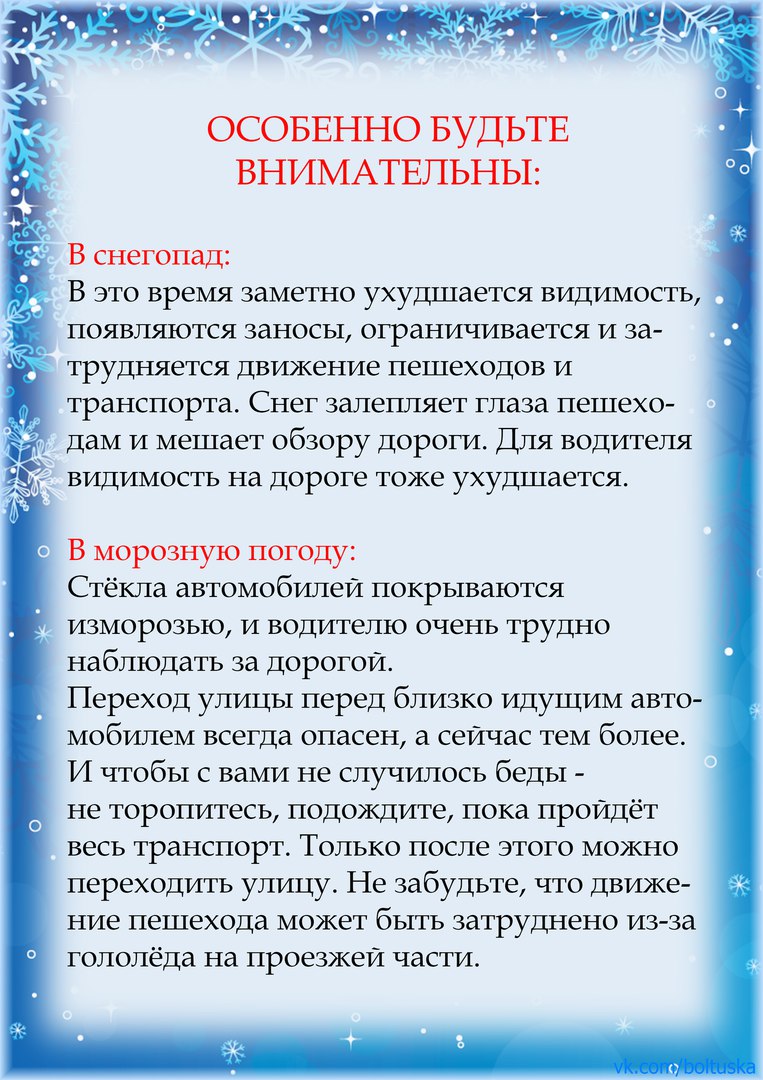 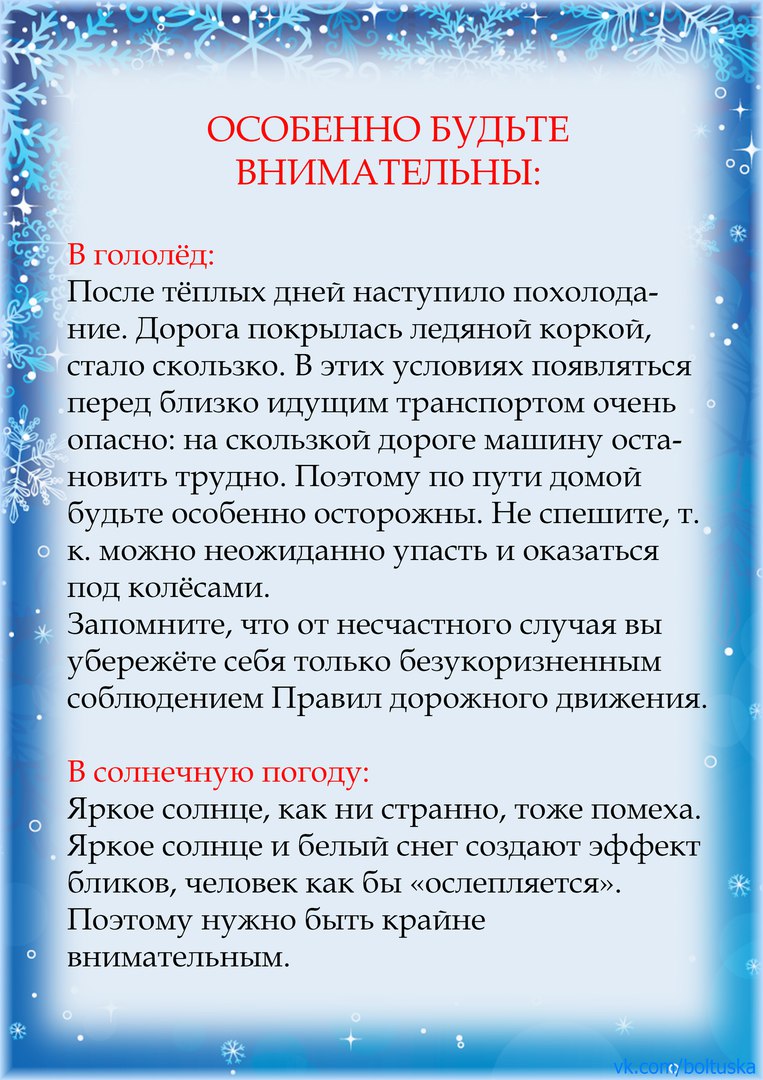 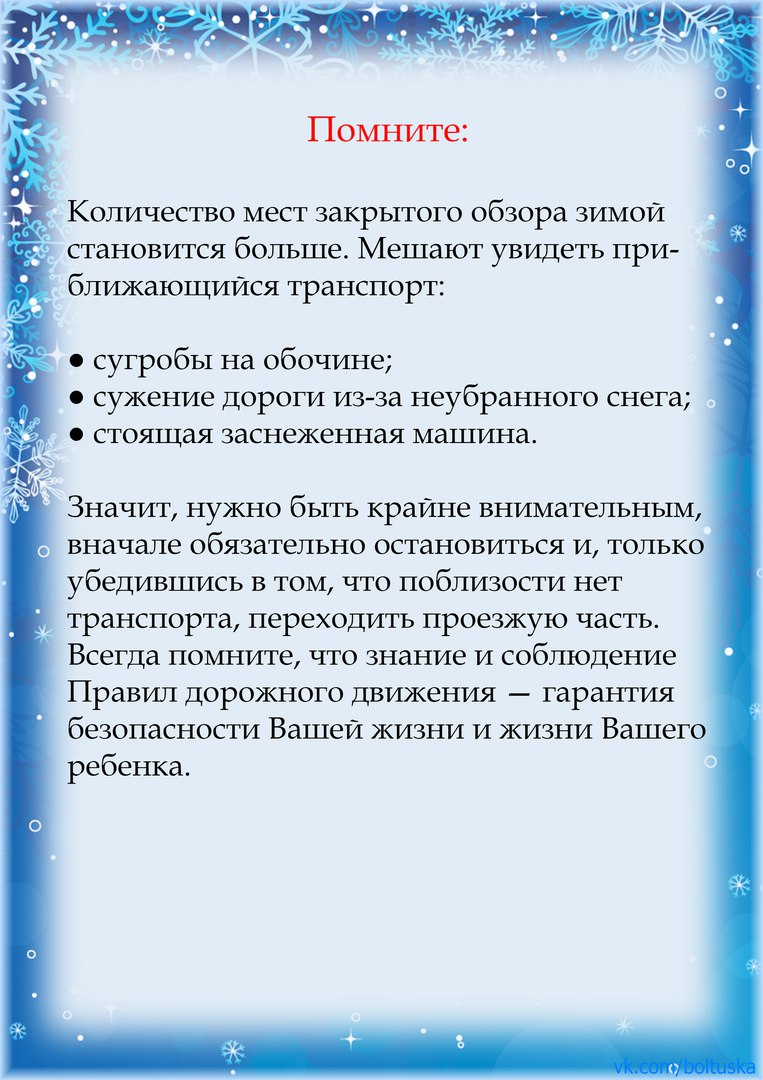 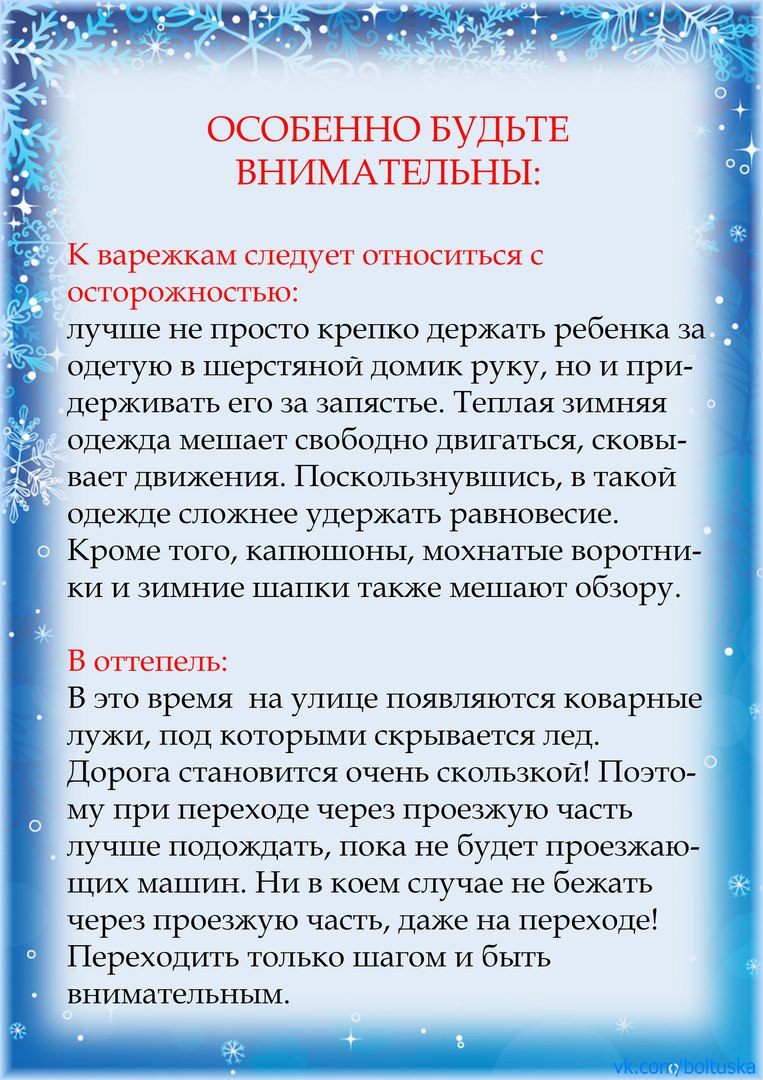 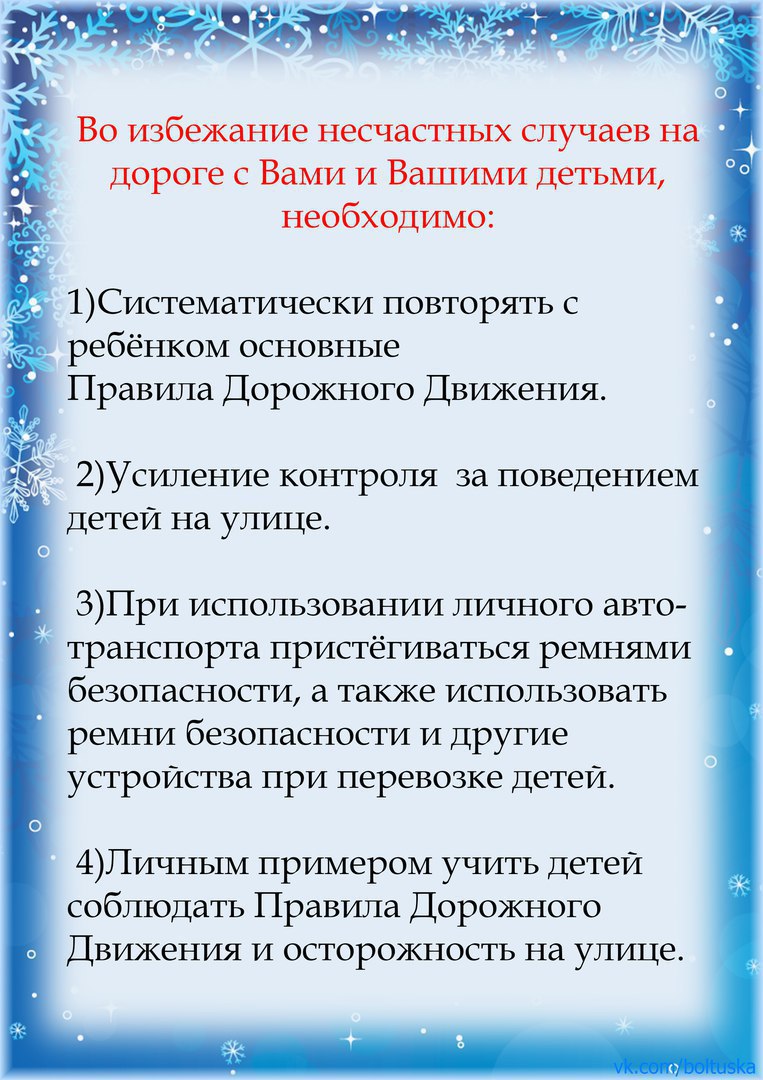 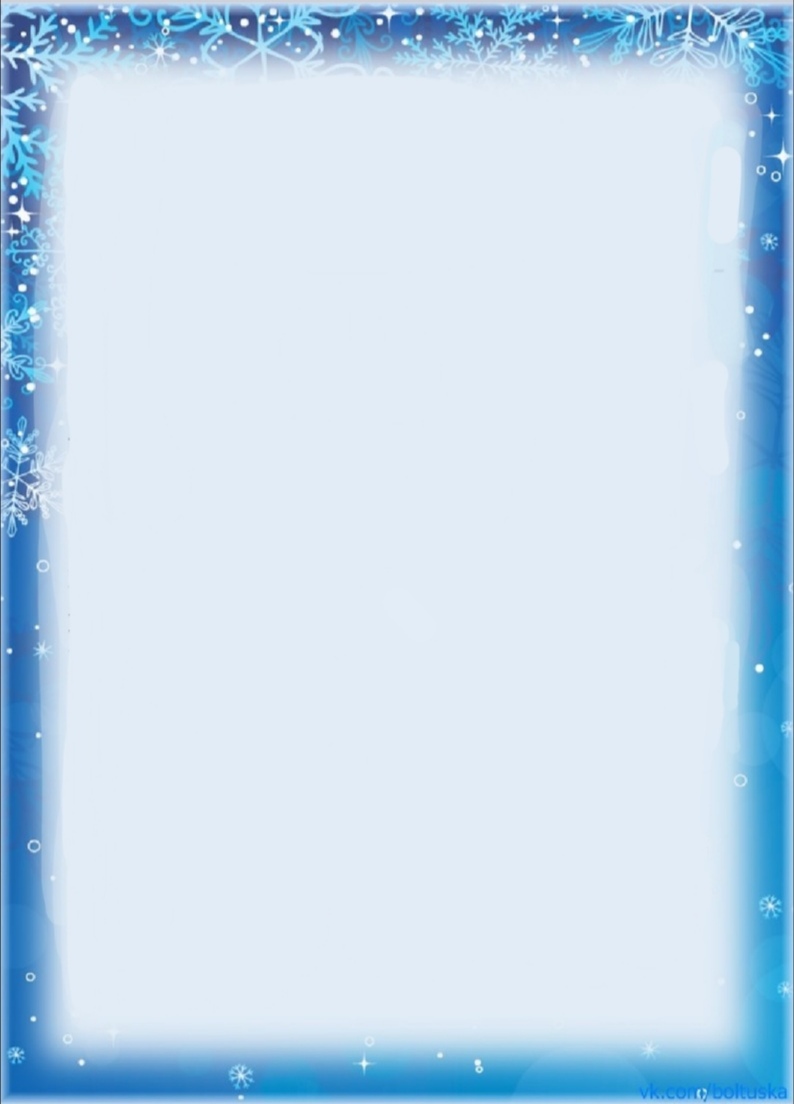 Безопасность вашего ребенка зависит от ВАС.   Берегите жизнь и здоровье ребенка – они бесценны!
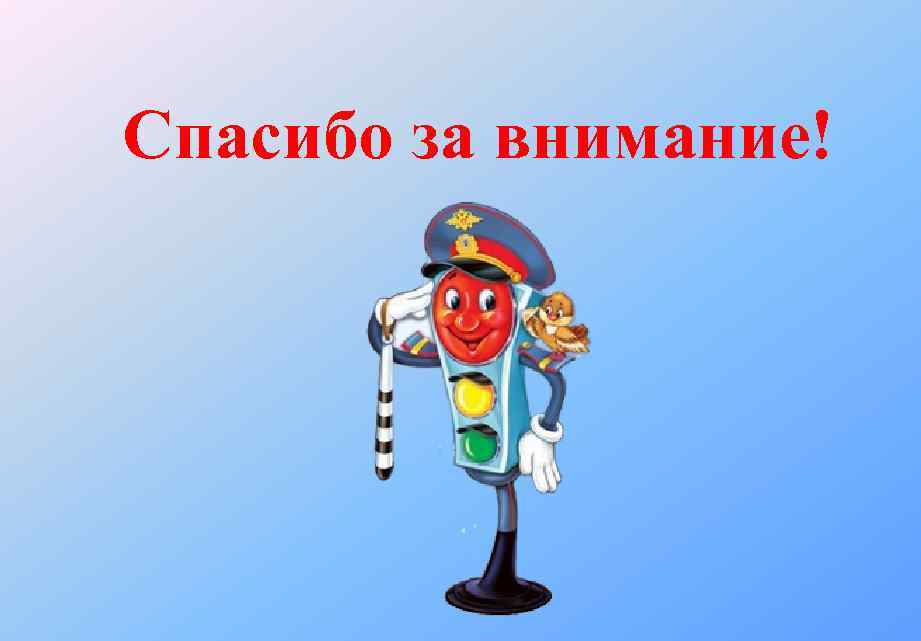